Les multiples facettes du travail soutenableEnjeux pour le développement des compétences
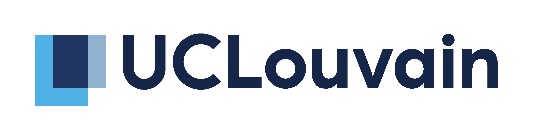 Patricia Vendramin
Patricia.vendramin@uclouvain.be
APEF-FeBi CERSO – Le bilan de compétences – Bruxelles, 17 mars 2022
P. Vendramin, APEF-FeBi CERSO – Le bilan de compétences – Bruxelles, 17 mars 2022
2
Plan
P. Vendramin, APEF-FeBi CERSO – Le bilan de compétences – Bruxelles, 17 mars 2022
3
De la qualité du travail au travail soutenable
Depuis les années 80 > grandes transformations du monde du travail (NFOT)
Croissance de l’insécurité dans l’emploi, des troubles musculo-squelettiques et psychosociaux

Début des années 2000 > souci de définir et mesurer la qualité du travail
Nombreuses propositions de définition de la qualité du travail/de l’emploi
De perspectives académiques à une question de politique économique internationale (UE, SEE, OIT)
Un concept > une manière d’appréhender la réalité et un compromis entre acteurs concernés
Qualité de l’emploi/du travail
P. Vendramin, APEF-FeBi CERSO – Le bilan de compétences – Bruxelles, 17 mars 2022
4
2000-2010 > Stratégie de Lisbonne > Axe majeur de la politique économique et de développement de l’UE: « créer plus et de meilleurs emplois » 
Évaluation mi-parcours mitigée, un objectif étouffé par la concurrence. Échec > Accent sur la flexicurité
Idée est d’associer flexibilité et sécurité

Crise financière de 2008 
Récession économique > la flexicurité reste un slogan

Stratégie 2020 de l’UE > privilégie la lutte contre la pauvreté et les inégalités plutôt que la qualité de l’emploi > Projet de socle européen des droits sociaux

Au croisement du vieillissement démographique et des transformations du monde du travail > émergence dans le champ politique du concept de travail soutenable
Flexicurité

Travail soutenable


(Vendramin, Parent-Thirion, 2019)
P. Vendramin, APEF-FeBi CERSO – Le bilan de compétences – Bruxelles, 17 mars 2022
5
Le concept de travail soutenable
Développement durable / Sustainable development (1987, rapport Brundtland) 
« Un développement qui répond aux besoins du présent sans compromettre la capacité des générations futures à répondre aux leurs »

Programme suédois SALTSA (1996 à 2007): « From intensive to sustainable work systems »
Étudie les effets des systèmes intensifs sur le long terme, pour le bien-être des travailleurs et la qualité des biens et des services.
« un système qui doit être en mesure de reproduire et développer toutes les ressources et composantes qu’il utilise »
Des origines dans le développement durable
P. Vendramin, APEF-FeBi CERSO – Le bilan de compétences – Bruxelles, 17 mars 2022
6
Concept présent dans les sciences sociales depuis une quinzaine d’années.

Une définition large 
Reprise d’abord par les ergonomes


Prend en compte deux évolutions, en partie contradictoires:
l’évolution des conditions de travail
la démographie de la population active.

Reformulation du concept au départ de la problématique du vieillissement au travail
Abandon d’une perspective sociotechnique

Du système de travail soutenable au travail soutenable
Vieillissement démographique et conditions de travail
P. Vendramin, APEF-FeBi CERSO – Le bilan de compétences – Bruxelles, 17 mars 2022
7
Recentrage sur la qualité du travail + la perspective du parcours de vie

L’approche du travail soutenable suppose une prise en compte des effets des conditions de travail – sur la durée et cumulatifs – et de leur articulation avec la vie privée sur le long terme

Une approche qui associe 1) l’analyse du travail et 2) la prise en compte de l’individu dans son ensemble (ses caractéristiques, son parcours, ses contraintes)
Parcours de vie
P. Vendramin, APEF-FeBi CERSO – Le bilan de compétences – Bruxelles, 17 mars 2022
8
Le parcours de vie
Prendre en compte le temps et le contexte 
Transitions / Choix et contraintes
Succession de rôles sociaux et de positions sociales
Effet cumulatifs

Le rapport au travail évolue au cours du parcours de vie, pour différentes raisons, pas seulement élever des enfants (problème de santé, obsolescence des compétences, perte d’emploi, prise en charge de proches dépendants, retour en formation…).

 La définition du travail soutenable sur un parcours de vie signifie: « que les conditions de travail et de vie soient telles qu'elles aident les personnes à s'engager dans le travail et à y rester tout au long d'une vie professionnelle prolongée. Ces conditions permettent une adéquation entre le travail et les caractéristiques ou les circonstances de l'individu tout au long de sa vie changeante, et doivent être développées par des politiques et des pratiques au travail et en dehors du travail » (Eurofound concept paper, 2015)
Parcours / trajectoires
P. Vendramin, APEF-FeBi CERSO – Le bilan de compétences – Bruxelles, 17 mars 2022
9
Eurofound, programme 2013-16
OSHA, campagne 2016-17
OIT
…

En Belgique

Note de politique générale sur l’emploi (3/12/2015) > Travail durable (werkbaar werk)

Le travail durable est un travail qui motive de manière intrinsèque, qui donne suffisamment d’opportunités pour apprendre, qui ne stresse pas et qui laisse suffisamment de liberté pour la famille, le sport et les hobbies.

Travail durable, faisable, soutenable?
2004 > création du « werkbaarheidsmonitor ». STV (Stichting technologie vlanderen, aujourd’hui SIA, Stichting innovatie en arbeid)  au sein du SERV
Quatre indicateurs / trois piliers: stress / motivation + possibilités d’apprendre / équilibre vie privée et professionnelle

Les cinq chantiers prioritaires pour 2016
Les plans pour l’emploi des travailleurs âgés (CCT 104), le compte-carrière et le compte épargne-temps, la modernisation du temps de travail, le stress et le burnout, la réintégration de travailleurs en incapacité de travail.








.
Du champ scientifique au champ politique
P. Vendramin, APEF-FeBi CERSO – Le bilan de compétences – Bruxelles, 17 mars 2022
10
La sécurité socioéconomique : le statut dans l’emploi et la sécurité de l’emploi

Les conditions de travail : les changements dans le travail, l’exposition aux risques, le temps de travail non standard, la flexibilité, le rythme de travail et la pression émotionnelle

La santé : la santé physique, la santé psychologique et les indicateurs de santé perçue

La dimension expressive du travail : l’autonomie, le contenu du travail, la satisfaction au travail, la reconnaissance, le développement des compétences et l’environnement social

L’équilibre entre temps de travail / de non-travail : l’équilibre entre les engagements professionnels et non professionnels et les arrangements relatifs au temps de travail
Les composantes d’un travail soutenable

(Vendramin & al., 2012)
P. Vendramin, APEF-FeBi CERSO – Le bilan de compétences – Bruxelles, 17 mars 2022
11
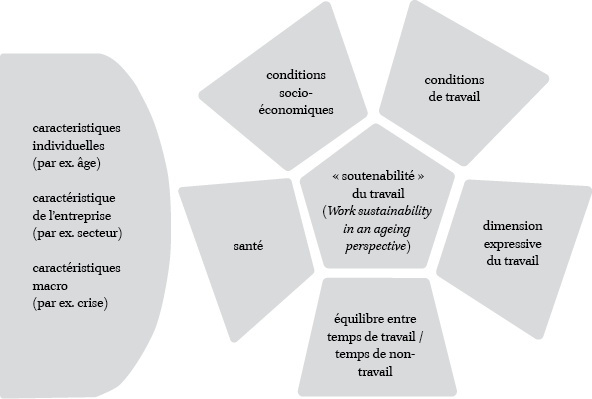 P. Vendramin, APEF-FeBi CERSO – Le bilan de compétences – Bruxelles, 17 mars 2022
12
Focus sur la formation
Parcours / trajectoires

(Méda, Vendramin, 2013)
P. Vendramin, APEF-FeBi CERSO – Le bilan de compétences – Bruxelles, 17 mars 2022
13
Faire le même travail jusqu’à 60 ans ?
P. Vendramin, APEF-FeBi CERSO – Le bilan de compétences – Bruxelles, 17 mars 2022
14
P. Vendramin, APEF-FeBi CERSO – Le bilan de compétences – Bruxelles, 17 mars 2022
15
Les attentes à l’égard du travail:

Instrumentales >  attentes matérielles ou pratiques (salaire, sécurité d'emploi…)

Sociales > relations humaines au travail 

Expressives > possibilités de développement personnel, épanouissement, contenu du travail, développement des compétences, sens, reconnaissance sentiment de réussite, utilité sociale, autonomie
Composante intrinsèque du travail


(Méda, Vendramin, 2013)
P. Vendramin, APEF-FeBi CERSO – Le bilan de compétences – Bruxelles, 17 mars 2022
16
Vieillissement démographique
Taux d’emploi des 55-64 ans, par sexe, Belgique, 2000-2015 (%) 
Source: enquête sur les forces de travail, Eurostat







Numérisation de l’économie
Des prévisions alarmistes sur le volume d’emploi > relativées et contredites
Mais des changements massifs attendus dans les tâches / les métiers / les emplois

Life long learning (LLL)
Le BE à la traîne de l’UE
De lentes avancées
Contexte et 
enjeux
P. Vendramin, APEF-FeBi CERSO – Le bilan de compétences – Bruxelles, 17 mars 2022
17
Références
Vendramin, Patricia et Agnès Parent-Thirion, « Redéfinir les conditions de travail en Europe », International Development Policy | Revue internationale de politique de développement [En ligne], 11 | 2019, http://journals.openedition.org/poldev/3134 

Valenduc, Gérard et Patricia Vendramin, Le travail dans l’économie digitale: continuités et ruptures, Working paper 2016.03, Brussels, ETUI. https://www.etui.org/fr/Publications2/Working-Papers/Le-travail-dans-l-economie-digitale-continuites-et-ruptures

Vendramin, Patricia et Gérard Valenduc, Vendramin, Patricia ; Valenduc, Gérard. Travailleurs âgés et travail soutenable. (2016) chapitre 35 p. (rapport
342 p.) pages http://hdl.handle.net/2078.1/184174 

Méda, Dominique et Patricia Vendramin (2013). Réinventer le travail, Paris: PUF. 

Vendramin, Patricia, Gérard Valenduc, Anne-Françoise Molinié, Serge Volkoff, Michel Ajzen et Évelyne Léonard (2012). Sustainable work and the ageing workforce, Rapport EF1266, Dublin : Eurofound. http://www.eurofound.europa.eu/publications/report/2012/working-conditions-social-policies/sustainable-work-and-the-ageing-workforce